Prussing  School Continuous Improvement Work Plan (CIWP) and School Budget Presentation
FY 2016 - 2017
Prussing CIWP Priorities
CIWP Framework Priorities: 

Curriculum

Instructional Materials

Balanced Assessment and Grading
Prussing CIWP Strategies
CIWP Strategies:

Align literacy materials horizontally and vertically according to the CPS Content Framework/scope and sequence in grades K-8 with language and technology supports
Implement consistent, weighted averages in grade level clusters with grading and assessment
Utilize common diagnostic tools and professional development to assess student strengths and weaknesses to drive instruction and also support behavioral interventions
Implement more rigorous assessments that are tied to Common Core State Standards in Literacy
Prussing CIWP Strategies
CIWP Strategies:

Align the social studies curriculum and materials to the CPS Social Science 3.0 Framework with an emphasis on global awareness and the science curriculum with the Next Generation Science Standards
Teachers will construct language objectives based on data driven decision making to support English Language Learners
Provide teachers with professional development  for developing differentiated activities that are based on the student proficiency levels, language domain, and language demands.
FY17
CPS Budget Overview
July 13, 2016
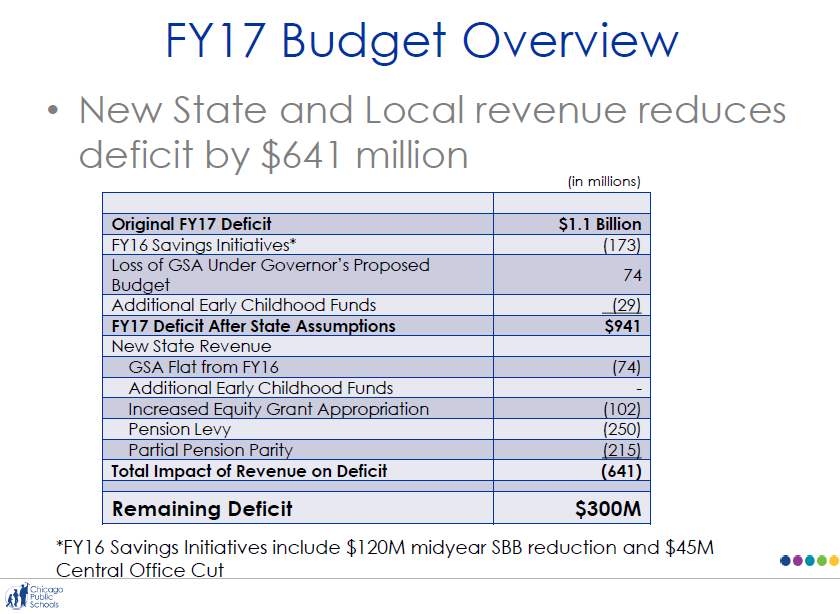 FY17 Budget Overview
• FY 17 budgets:
– No additional cuts
• Midyear cut is annualized and reflected in the
total budget amount
– One  allocation for SBB and DL
• Unlike past years, DL funds will be included in
your  budget total, not disbursed centrally
– The DL dollar amount was determined by your actual FY 16 spend
• SBB allocation reflects the same formula used
in the past, updated with FY 17 rates
What it Means to Prussing
What it Means to Prussing
Priorities as stipulated by the CIWP:

Focus on delivering Core Curriculum aligned with CCSS standards
Focus on improving Teaching & Learning strategies
Focus on supporting learning growth for ALL students (e.g. Diverse Learners, English Language Learners, etc.
Additional Priorities:


After School Program Funding (i.e. academic support and social clubs)
Sports Funding
Focus on Teacher Collaboration and Professional Development
Instructional Materials and Equipment
What it Means to Prussing
CIWP Priorities Honored and Respected: 

All positions maintained

New Literacy Curriculum for school

Additional support for Social Emotional Learning through i3 grant

New technology in the building

Increase Staff Development Opportunities
What it Means to Prussing
Curriculum and Instructional Practices

Increased support for critical thinking in Reading and Mathematics

Cohesive, CCSS aligned Reading and Math programs with necessary support material for students in K-8

Focus on Reading and Writing as necessary components for success for students (e.g. ThinkCerca & Reading in Motion)

Opportunities to improve instructional practices through peer observation and collaboration
What it Means to Prussing
Enrichment and Support Programs

International focus throughout the school

Continuation of Extended Day Academic and Extra-curricular Programs for students after school

Continuation of Sports Programs at Prussing
Questions and Comments
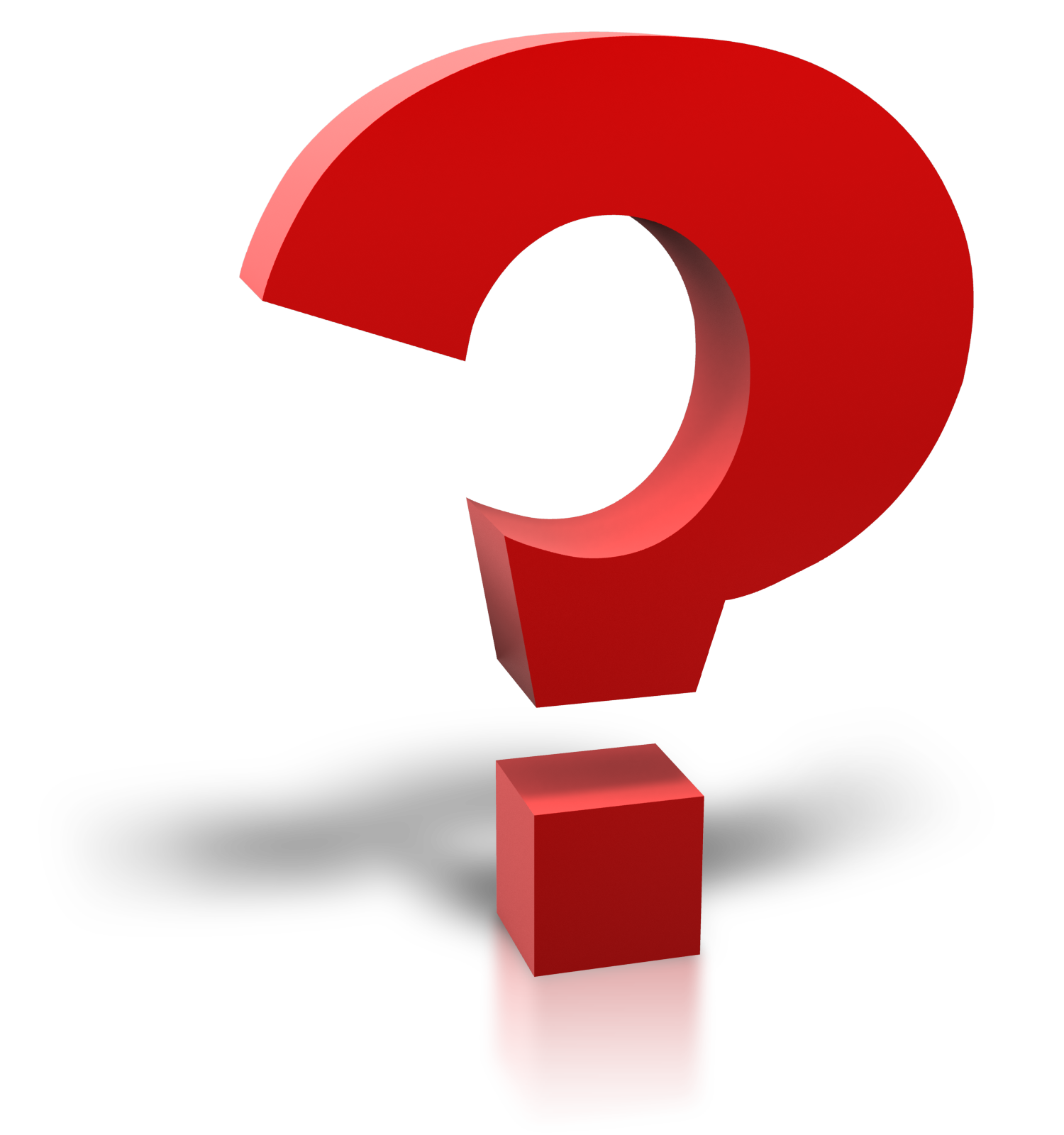